„A BAKONYÉRT” Vidékfejlesztési Akciócsoport Egyesület
LEADER tájékoztató fórum
Változás-bejelentés és kezelésének eljárásrendi szabályai kedvezményezettek részére
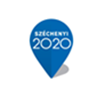 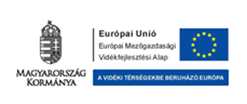 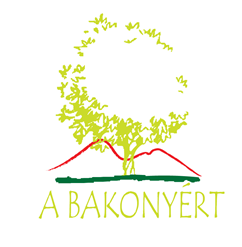 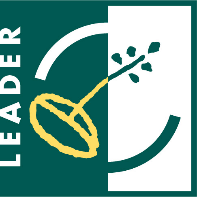 Mikor szükséges változás bejelentés?
ügyfél adataiban változás következik be, 
 	a projekt műszaki - szakmai tartalma változik,
 negatív irányú;
 egyenértékű vagy jobb 
  Határidők módosítása
 mérföldkő ütemezés
 mérföldkő ütemezés és tartalom változása
  	költségvetést érintő módosulás, 
 	vagy a támogatás egyéb feltételei változnak.

A  kedvezményezett a tudomására jutástól számított nyolc napon belül köteles azt bejelenteni!
VB elbírálásának főbb szempontjai
272/2014. Korm. rendelet 87. §-ában meghatározott alapelvek figyelembevételével kell végezni:

 Projekt alapvető céljának megtartása (szálláshely felújítás         szálláshely felújítás) 
  Módosítással a támogatott tevékenység eredetileg is támogatható lett volna
  Nem irányulhat a TO-ban meghatározott támogatási összeg növelésére
  Módosítást követően is teljesülnie kell a jogosultsági feltételeknek
Módosítást követően is el kell érnie a támogatásban részesülést jelentő legalacsonyabb pontszámot
  Csak megtakarítással lehetséges költségátcsoportosítás
Minden módosítást alá kell támasztani (3 új árajánlat; megbízási szerződés; műszaki ellenőr nyilatkozat; stb.)

A változás bejelentés jóváhagyása előtt a módosítással érintett projektelem megvalósítása csak saját felelősségre kezdhető meg.
Típusai és benyújtása
Változás bejelentés:

önálló változás bejelentés az erre szolgáló elektronikus felületen, 

meghatározott esetekben (a műszaki, szakmai tartalom változatlansága esetén a módosított ÉNGY/árajánlatos tétel, szállító, kivitelező változása): kifizetési igénylés keretében
Kifizetési igénylés keretében jelezhető változások
Amennyiben a módosított tétel szakmai, műszaki szempontból azonos az eredetileg jóváhagyottal, vagy annál kedvezőbb, akkor hivatalból indított változás bejelentésre nem kerül sor, ezt a kormányhivatal az érintett kifizetési kérelem keretében kezeli

módosított ÉNGY-s tételek,
 módosított, árajánlatokkal alátámasztott építési árajánlatos tételek, 
 módosított árajánlatos tétel, amennyiben az új árajánlatos tétel ugyanazt a célt szolgálja, mint az eredetileg jóváhagyott, és műszakilag is ugyanolyan vagy jobb (árajánlatokkal alátámasztva) 
 az eredetileg jóváhagyott szállító, kivitelező változása ugyancsak árajánlattal alátámasztva

További részletes tájékoztatás a Kincstár honlapján (Hírek menüpontban) , valamint a Széchenyi2020 honlapon a Vidékfejlesztési Programhoz (VP) kapcsolódó közlemények között)
Önálló VB-t igénylő változások
Jogutódlás, kötelezettség átadása

A projekt szinten meghatározott indikátorok tervezett értékének változása

Életvitelszerű tartózkodási hely, illetve székhely címének változása

Megvalósítási hely változása

A projekt műszaki, szakmai tartalmának módosítása a kifizetési igénylésben bejelenthető esetek kivételével

A fizikai befejezési határidő hosszabbításra irányuló kérelem esetén

A rendezvények, képzések időpontjának és helyszínének változása

Mérföldkövek ütemezésének módosítása 

Költség átcsoportosítás bejelentése
Eljárásrendi határidők
TO kézhezvétele után 12 hónapon belül a megítélt támogatási összeg 10%-val el kell számolni, amennyiben nem egyszeri elszámolást választott a kedvezményezett.

 Előleg kifizetési kérelem kifizetésétől számított 12 hónapon belül kifizetési kérelem benyújtása 
kincstári fizetési számlával rendelkezőknek a megítélt támogatás 10%-át meghaladó időközi kifizetési igénylés benyújtása szükséges
kincstári fizetési számlával nem rendelkező kedvezményezetteknek a támogatási előleg legalább 60%-ával megegyező mértékű igénylés benyújtása kötelező

 Záró kifizetési kérelem benyújtás határidejét a támogató okirat tartalmazza (A támogatást igénylő projekttel kapcsolatos pénzügyi elszámolása (záró kifizetési igénylés) benyújtásának végső határideje az utolsó mérföldkő elérését követő 30. nap.)
 Projekt végső megvalósítás határidejét a felhívás tartalmazza. (A projekt fizikai befejezésére a projekt megkezdését, vagy amennyiben a projekt a Támogatói Okirat hatályba lépéséig nem kezdődött meg, a Támogatói Okirat hatályba lépését követően legfeljebb 12 illetve 24 hónap áll rendelkezésre.)
A projekt befejezésére és az utolsó kifizetési kérelem benyújtására a támogató okirat kézhezvételétől számított végső határidő, mely LEADER felhívásonként más-más 12-24 hónap. (Nonprofit szervezet fejlesztése felhívásunk esetében 12 hónap, a többi felhívás esetében 24 hónap)
Kimentés
A beruházás megkezdettségének alátámasztására a támogatói okirat hatályba lépésétől számított 12 hónapon belül a kedvezményezettnek kezdeményeznie kell a támogatás igénybevételét, a megítélt támogatás legalább 10%-ának felhasználását igazoló kifizetési kérelem benyújtásával. A késedelem kizárólag alapos, a kedvezményezettnek nem felróható indokkal, írásban menthető ki. 

Technikailag a késedelem okának elismerése iránti kérelem (kimentés) kezelése is a változás bejelentésre szolgáló felületen történik.

Az Irányító Hatóság egyedileg hoz döntést

Egyszeri elszámolókra nem vonatkozik!
Mérföldkő ütemezésre vonatkozó szabályok
Mérföldkő elérésre		Időközi kifizetési kérelem benyújtása

Utolsó Mérföldkő elérése után 		   Záró kifizetési kérelem benyújtása


Amennyiben a soron következő mérföldkő határidejét, vagy tartalmát nem tudja teljesíteni, a kedvezményezett számára addig nem teljesíthető kifizetés, ameddig a mérföldkő tartalma nem teljesül, vagy ameddig nem módosítja a projekt ütemezését.

Mérföldkő módosítás esetek:

 Egyszeri elszámolásról többszöri elszámolásra áttérés

 Többszöri elszámolásról egyszeri elszámolásra áttérés

Tervezett mérföldkövek darabszámának növelése vagy csökkentése (2 db helyett 3 mérföldkő)
Műszaki tartalom változása
Főszabály, hogy a műszaki tartalom módosítása nem veszélyeztetheti a pályázati felhívásban előírt célokat, a vállalt indikátorokat és a beruházás működése kapcsán tervezett eredményeket.
Építéssel járó beruházás esetén: 

 Építési engedélyköteles építési beruházás során műszaki tartalom változás ami az engedélyes tervtől, vagy kiviteli tervtől eltér, feltétele az építési engedély módosítása, valamint a műszaki ellenőr nyilatkozata, hogy az építmény továbbra is megfelel a támogatási kérelemben bemutatott funkciónak

Nem engedélyköteles építési beruházás esetén a benyújtott tervek, leírásoktól való eltérés tekinthető műszaki, szakmai tartalom változásának
Műszaki tartalom változása
2.	Eszközbeszerzés esetén: 

 Más típusú (gyártmányú) gép, eszköz kerül beszerzésre, melynek paraméterei megegyeznek a támogatási kérelemben bemutatott, és elfogadott gép/eszköz paramétereivel, úgy az nem tekinthető a műszaki, szakmai tartalom  változásának, ebben az esetben a kifizetési kérelemhez az új típusú/gyártmányú gépre vonatkozó 3 ajánlat benyújtása szükséges

Negatív irányú módosítás akkor fogadható el, amennyiben nem befolyásolják az eszköz/gép használatát, támogatási kérelemben bemutatott funkcióját (pl. traktor esetén a vezetői fülke felszereltsége)

Eltérő, esetleg magasabb műszaki tartalmú eszközt/gépet kívánnak megvásárolni, az igényelhető támogatás összege nem haladhatja meg a támogató okiratban adott eszközre jóváhagyott összeget, kivéve ha a projekt más tevékenységénél költségmegtakarítást érnek el, úgy azt - indokolt esetben - más költségelemre/tevékenység megvalósítására átcsoportosíthatják.
Műszaki tartalom változása
Műszaki szakmai tartalom növelése:

Illeszkedik a projekt eredeti céljához, azonban az esetleges költségnövekedés miatt a teljes projektre megítélt támogatás nem növelhető 

A projekten belül megtakarítás következik be valamely költségtétel tekintetében, a felszabaduló forrás felhasználható más költségtétel tekintetében
Műszaki tartalom változása
Helyettesítő módosítás a műszaki, szakmai tartalomban (funkcionálisan egyenértékű változtatása lehetséges, amennyiben a helyettesítő műszaki, szakmai tartalom legalább olyan paraméterekkel bír pl.: tartósság, funkció, élettartam, terhelhetőség, kapacitás stb.)

Jogszabály-változás, (szak)hatósági előírás, vagy a jogszabály- vagy szerződésszerű teljesítés érdekében pl.: tervellenőr, műszaki ellenőr előírása miatt
Célja az összességében költséghatékonyabb megoldás a projekt szempontjából
Műszaki tartalom változása
Műszaki, szakmai tartalom csökkenése
A projekt, projektelem a támogatási kérelemben benyújtott és elfogadott tartalommal funkcionálisan csak részben egyenértékű. Főszabály, csak akkor lehetséges ha a módosítás oka jogszabályváltozás, (szak)hatósági előírás, vagy előre nem látható, nem terhezhető, a kedvezményezettnek nem felróhatóan bekövetkezett esemény.
Ezen túlmenően:
A csökkentés nem a projekt alapvető célját jelentő projektelem esetében kerül sor           a projekt alapvető célját jelentő projektelem kapcsán bekövetkezett költségnövekedés kompenzálható legyen
A csökkentés az alapvető célok teljesülését elősegítő, ésszerűsítést célzó módosítás
Változás bejelentés keretében jelzett módosítás új támogató okirat kiadását igényli
Negatív irányú műszaki szakmai tartalom módosítása
    Pl. – 140 nm-es fóliaház helyett csak 100 nm-es valósul meg
 – 8 kW-os teljesítményű napelem helyett egy 6 kW-osat szerez be
 – 500 db kiadvány helyett 300 db-ot készít el

ARÁNYOSÍTÁS SZÜKSÉGES a releváns paramétereknek megfelelően!!!

Elszámolható vagy nem elszámolhatónak jelölt jóváhagyott kiadási tételeket hagy el
    Pl. – a felhívás rendezvények megvalósítására vonatkozott, de a változás bejelentésben a            rendezvényszervezés kiadási tételt kívánja elhagyni, nem megfelelő!

Vizsgálni szükséges, hogy a megmaradó projektrész az elhagyott tételek nélkül is működtethető és megfelel a felhívásban foglalt feltételeknek!
Költségvetésben bekövetkező változás – költségátcsoportosítás
A költségvetés változása projekttartalom változásának minősül, ezért bejelentés köteles

Olyan változás, amely projekten belüli költségátcsoportosítást, azaz kiadási tételekre jóváhagyott elszámolható költségek és támogatási összeg változását eredményezi, önálló változás bejelentést igényel

Kiadási tételen belüli költség változás nem minősül átcsoportosításnak, ezért a kedvezményezettnek elegendő a kifizetési kérelem igénylés során bejelenteni
    Pl.  - kőzetgyapot helyett üveggyapotot használ szigetelésként

Egy kiadási tételre jóváhagyott elszámolható kiadás összegéből elért megtakarítást lehet csak átcsoportosítani másik kiadási tételre (változatlan műszaki tartalom megtartásával!!!)

Tétel elhagyásból vagy műszaki tartalom csökkenésből keletkezett forrás nem tekinthető megtakarításnak, nem lehet átcsoportosítani!!!
Költségátcsoportosítás jóváhagyásának alapelvei
A változás bejelentésben be kell mutatnia, hogyan járul hozzá a projekt alapvető céljaihoz

 A projektben eredetileg is vállalt tevékenységek továbbra is megvalósulnak

 Mindent alá kell támasztania pl. árajánlattal, szerződéssel, számlával, műszaki ellenőr nyilatkozatával stb.

 A támogatási összeg nem növekedhet, a maximális egységárakat, a felhívásban szereplő belső korlátokat sem lehet túllépni

 Az eredetileg a támogatási kérelemben elfogadott műszaki szakmai tartalom nem csökkenhet

 Új költségtípus vagy kiadási tétel felvételére nincs lehetőség

 Konzorciumi tagok között is lehet átcsoportosítani

 Új támogató okirat kiadása
Kérdések
„Szeretnék konkrét példákat kapni arra vonatkozóan, hogy milyen mértékű lehet a költség átcsoportosítás Tevékenység azonosítókon belül, és a Tevékenység azonosítók között is?”

Válasz:
Csak egy kiadási tételre jóváhagyott elszámolható kiadás összegéből elért megtakarítást lehet átcsoportosítani, amennyiben a műszaki tartalma változatlan marad. A mértékre nincs korlátozás, de mindent meg kell indokolni és alátámasztó dokumentumokkal igazolni!
Kérdések
„ Árajánlatos tételek esetében milyen esetekben kell új árajánlatokat bekérni a kifizetési kérelemhez? (vagy mely esetekben nem)”

Válasz:
Amennyiben változás áll be a projektben, a piaci ár vizsgálat miatt mindent szükséges igazoló dokumentumokkal alátámasztani.

Amennyiben ugyanazt az eszközt szerzi be más árajánlatadótól, akkor elegendő 1 árajánlatot benyújtania (nyertes ajánlatadóét).

Amennyiben más eszközt szerez be ugyanattól az ajánlatadótól vagy más ajánlatadótól, de ugyanolyan vagy jobb műszaki tartalommal, akkor 3 új árajánlat benyújtása szükséges.
Kérdések
„Ha két mérföldkő helyett egyben megvalósítja a projektjét, akkor az is változás-bejelentés?”

Válasz:
Önálló változás bejelentést igényel.

Egyszeri elszámolásra való áttérésre legkésőbb a támogató okirat kézhezvételét követő 12 hónapon belül van lehetőség, amennyiben nem volt kifizetése és előleg igénylése.

Az eljárásrendi határidők betartására ügyelni kell!!!
Köszönöm megtisztelő figyelmüket!